Welcome to our services
New Lebanon  Church of Christ
We are Simply Christians.
Our Emphasis is Spiritual, Not Material or Social.
We are striving to be The Same Church as Described in The New Testament.
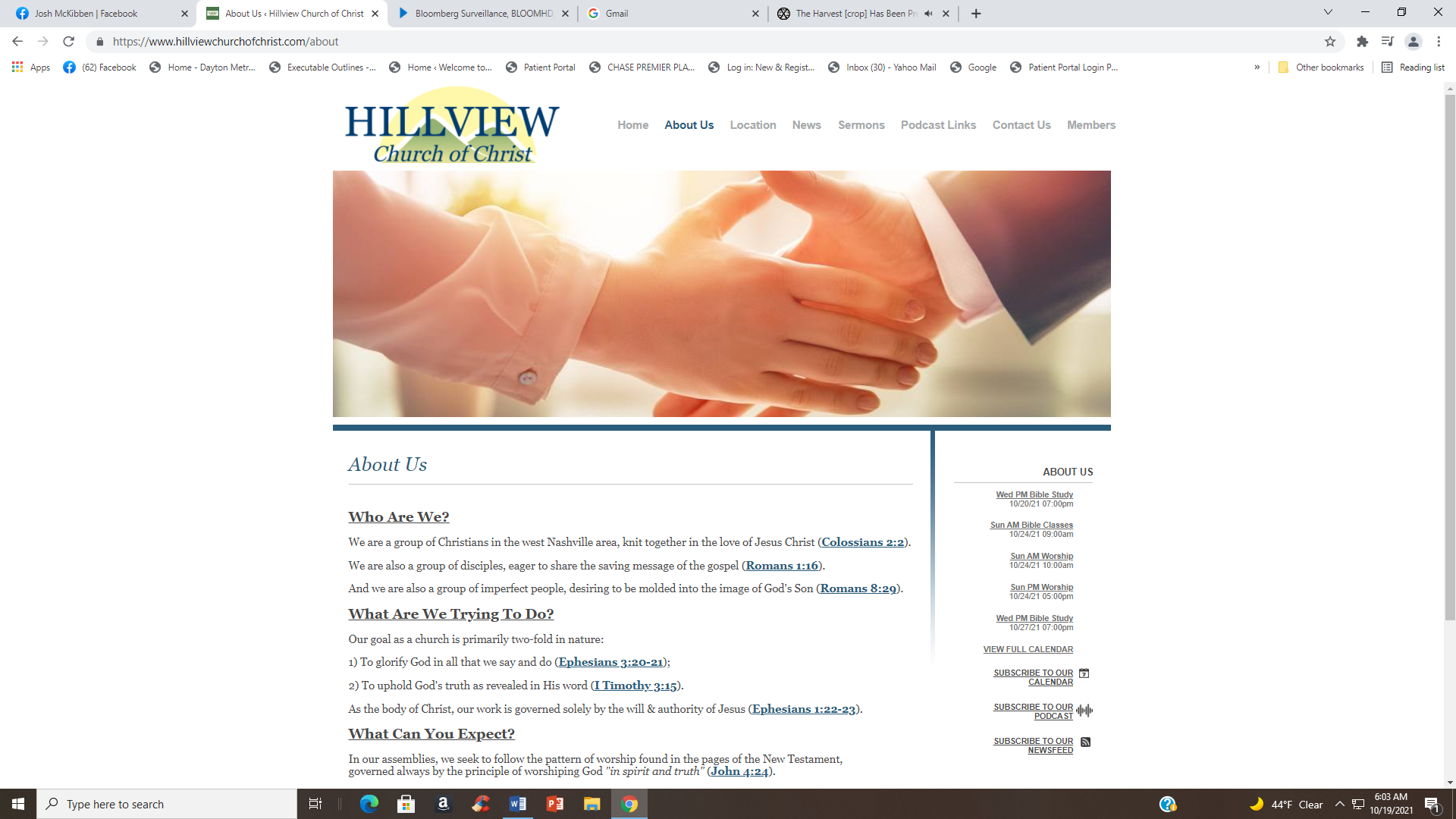 Please Come Back Again
Preach The Word.  2 Timothy 4:2
2Tim.4:2
Preach the word! 
Be ready in season and out of season. convince
rebuke
exhort
with all longsuffering and teaching.
b hastings   newlebanoncoc.com
Preach The Word.  2 Timothy 4:2
What does it mean to preach the word?         In Acts 8:4 we are told about the church in Jerusalem being scattered abroad.
It is said that they went everywhere "preaching the word." 
In the next verse it says that one of these preachers was a man by the name of Philip.
It says that he went to the city of Samaria and preached Christ unto them. 
They preached the word and they preached Christ.
b hastings   newlebanoncoc.com
Preach The Word.  2 Timothy 4:2
2Tim.4:2
Preach.
b hastings   newlebanoncoc.com
Preach The Word.  2 Timothy 4:2
What does it mean to preach the word?         

In Acts 8:4 
Preaching the word is preaching Christ.

Preaching Christ is preaching the word. 

Let’s look at the words in 2Tim.4:2
b hastings   newlebanoncoc.com
Preach The Word.  2 Timothy 4:2
CONVICT (including the kjv, “convince”)
Convict Strong’s Greek #1651, Strong’s Greek #1827
elencho (ἐλέγχω, 1651) signifies
“to convict, confute, refute,” usually with the suggestion of putting the convicted person to shame; see Matt. 18:15, where more than telling the offender his fault is in view; it is used of “convicting” of sin, John 8:46; 16:8; gainsayers in regard to the faith, Titus 1:9; transgressors of the Law, Jas. 2:9; some texts have the verb in John 8:9; 
(b) “to reprove,” 1 Cor. 14:24, rv (for kjv, “convince”), for the unbeliever is there viewed as being reproved for, or “convicted” of, his sinful state; so in Luke 3:19; it is used of reproving works, John 3:20; Eph. 5:11, 13; 1 Tim. 5:20;    2 Tim. 4:2; Titus 1:13; 2:15; all  V 2, p 129   

these speak of reproof by word of mouth. In Heb. 12:5 and Rev. 3:19, the word is used of reproving by action. See fault, rebuke, reprove.

 W. E. Vine, Merrill F. Unger, and William White Jr.,  (Nashville, TN: T. Nelson, 1996), 128129.
b hastings   newlebanoncoc.com
Preach The Word.  2 Timothy 4:2
CONFUTE
diakatelenchomai (διακατελέγχομαι, 1246), “to confute powerfully,” is an intensive form of elencho, “to convict” (dia, “through,” kata, “down,” both intensive), Acts 18:28, implying that “he met the opposing arguments in turn (dia), and brought them down to the ground (kata).” It carries also the thought that he brought home moral blame to them.
 
W. E. Vine, Merrill F. Unger, and William White Jr.,  (Nashville, TN: T. Nelson, 1996), 122.
b hastings   newlebanoncoc.com
Preach The Word.  2 Timothy 4:2
REBUKE (Verb and Noun)
A. Verbs.
epitimao (ἐπιτιμάω, 2008), primarily, “to put honor upon,” then, “to adjudge,” hence signifies “to rebuke.” Except for 2 Tim. 4:2 and Jude 9, it is confined in the NT to the Synoptic Gospels, where it is frequently used of the Lord’s rebukes to (a) evil spirits, e.g., Matt. 17:18; Mark 1:25; 9:25; Luke 4:35, 41; 9:42; (b) winds, Matt. 8:26; Mark 4:39; Luke 8:24; (c) fever, Luke 4:39; (d) disciples, Mark 8:33; Luke 9:55; 
elencho (ἐλέγχω, 1651), “to convict, refute, reprove,” is translated “to rebuke” in the kjv of the following (the rv always has the verb “to reprove”): 1 Tim. 5:20; Titus 1:13; 2:15; Heb. 12:5; Rev. 3:19. See convict, No. 1.
Note: While epitimao signifies simply “a rebuke” which may be either undeserved, Matt. 16:22, or ineffectual, Luke 23:40, elencho implies a “rebuke” which carries conviction. 

W. E. Vine, Merrill F. Unger, and William White Jr.,  (Nashville, TN: T. Nelson, 1996), 510.
b hastings   newlebanoncoc.com
Preach The Word.  2 Timothy 4:2
EXHORT, EXHORTATION
A. Verbs.
parakaleo (παρακαλέω, 3870), primarily, “to call to a person” (para, “to the side,” kaleo, “to call”), denotes (a) “to call on, entreat”; see beseech; (b) to admonish, exhort, to urge one to pursue some course of conduct (always prospective, looking to the future, in contrast to the meaning to comfort, which is retrospective, 
2. paraineo (παραινέω, 3867), primarily, “to speak of near” (para, “near,” and aineo, “to tell of, speak of,” then, “to recommend”), hence, “to advise, exhort, warn,” is used in Acts 27:9, “admonished,” and v. 22, “I exhort.” See admonish.
3. protrepo (προτρέπομαι, 4389), lit., “to turn forward, propel” (pro, “before,” trepo, “to turn”); hence, “to impel morally, to urge forward, encourage,” is used in Acts 18:27, rv, “encouraged him” (Apollos), with reference to his going into Achaia; kjv, “exhorting the disciples”; while the encouragement was given to Apollos, a letter was written to the disciples in Achaia to receive him.
 
W. E. Vine, Merrill F. Unger, and William White Jr.,  (Nashville, TN: T. Nelson, 1996), 217.
b hastings   newlebanoncoc.com
Preach The Word.  2 Timothy 4:2
One of the most serious charges ever given to  man is found in 2 Tim. 4:2. 
This charge was given by one of the greatest preachers of all time, the apostle Paul.         It was given by inspiration.
It was given to a young gospel preacher by the name of Timothy, and to all subsequent gospel preachers. 
It is a solemn charge. It was given before God and the Lord Jesus Christ.
b hastings   newlebanoncoc.com
Preach The Word.  2 Timothy 4:2
"Preach the word." 
The curse of heaven rests upon the preacher who will not do this.
When we preach Christ, we are preaching the word. In Acts 8:35 we are told that Philip opened his mouth and preached Christ.

Reasons for preaching the word.
b hastings   newlebanoncoc.com
Preach The Word.  2 Timothy 4:2
There is never a birth without first a begetting. This is just as true in the spiritual realm as it is in the physical. 
How is this begetting done in the spiritual realm? 

In telling about how the brethren in Corinth were begotten, the inspired Paul says: "I have begotten you through the gospel.“        (1 Cor. 4:15.)
b hastings   newlebanoncoc.com
Preach The Word.  2 Timothy 4:2
We see how it was done in that case. Again, in James 1:18 we are told: Of His own will He brought us forth by the word of truth, that we might be a kind of firstfruits of His creatures.

 

in 1 Pet.1:23 we have this: having been born again, not of corruptible seed but incorruptible, through the word of God which lives and abides forever,

Now we can see there would be no spiritual begetting unless the word of God is preached.
b hastings   newlebanoncoc.com
Preach The Word.  2 Timothy 4:2
This is what brings it about. We are not surprised that Paul would say: 

For if I preach the gospel, 
I have nothing to boast of, 
for necessity is laid upon me; yes, 
woe is me if I do not preach the gospel! (1 Cor. 9:16.)
b hastings   newlebanoncoc.com
Preach The Word.  2 Timothy 4:2
He had to preach it. In the next verse he says: 
1Cor. 9:17 For if I do this willingly, 
I have a reward; 
but if against my will,
I have been entrusted with a stewardship. 
Matthew Henry -This is a duty expressly bound upon me. It is not in any degree a matter of liberty. Necessity is upon me. I am false and unfaithful to my trust, I break a plain and express command, and woe be to me, if I do not preach the gospel."
b hastings   newlebanoncoc.com
Preach The Word.  2 Timothy 4:2
Another reason for preaching the word is because this is the way faith is produced. Faith is a fundamental. It is impossible to please God without it.        (Heb. 11:6.) Many sincere souls have no intelligent comprehension of how faith is brought about. They need to be taught that faith comes by hearing the word of God. This is plainly stated in Rom. 10:17.
b hastings   newlebanoncoc.com
Preach The Word.  2 Timothy 4:2
In the absence of the word of God there can be no faith.

How important to know that every act we do and every step we take in matters religious are founded upon a "thus saith the Lord"! 

If we do something that God has not said one word about, we do it without faith.
b hastings   newlebanoncoc.com
Preach The Word.  2 Timothy 4:2
In Acts 15 we read about a meeting of some inspired elders and apostles. They had come together to consider certain matters. Speeches were made. One of them was made by the apostle Peter.

He told his listeners how that God had made choice among the apostles that the Gentiles by his mouth should hear the word of the gospel and believe. 

You see, their faith was to be founded upon hearing the word of the gospel.
b hastings   newlebanoncoc.com
Preach The Word.  2 Timothy 4:2
Acceptable faith comes in no other way. It does not come by hearing the doctrines and commandments of men.

There is nothing mysterious about it. The mystery is all cleared up by the simple statements of God's word making it plain how faith is brought about. 
*Take no step in religion until you are assured by the word of God that he commands you to take it.
b hastings   newlebanoncoc.com
Preach The Word.  2 Timothy 4:2
We cannot see God with impure hearts. Jesus says that the pure in heart shall see God. (Matt. 5:8.) 
This purity of heart is brought about by the word of God. 

Referring again to Peter's speech in Jerusalem, we hear him saying in Acts 15:9 that the Lord had purified the hearts of the Gentiles by faith.
b hastings   newlebanoncoc.com
Preach The Word.  2 Timothy 4:2
And this same inspired apostle wrote in 1Pet.1:22 that our souls are purified in obeying the truth. 

Purity of soul is brought about by obedience to the gospel of Christ. Our souls will never be made free from sin until we obey the word of God.
b hastings   newlebanoncoc.com
Preach The Word.  2 Timothy 4:2
Preaching produces sanctified people.
Christians are a sanctified people. 
Many have strange ideas about sanctification. These strange ideas do not originate in the Bible. They are the figments of the imaginations of men.

In John 17:17 Jesus prays that we might be sanctified through the truth, and then hastens to say that the word of God is truth.
b hastings   newlebanoncoc.com
Preach The Word.  2 Timothy 4:2
Christians are a sanctified people. 

In John 15:3 Jesus says that we are made clean through the word. Being made free from sin by virtue of our obedience to the word of God is what the Bible means by sanctification. 
This is sanctification.
b hastings   newlebanoncoc.com
Preach The Word.  2 Timothy 4:2
We hear much talk about converting power. I wonder what this power is? 

Let us read Psalm 19:7: "The law of the Lord is perfect, converting the soul: the testimony of the Lord is sure, making wise the simple."
b hastings   newlebanoncoc.com
Preach The Word.  2 Timothy 4:2
The word of God is God's converting power.     It brings about our salvation. The apostle Paul wrote: 
"For I am not ashamed of the gospel of Christ: for it is power of God unto salvation to every one that believeth; to the Jew first, and also to the Greek." (Rom. 1:16.)
b hastings   newlebanoncoc.com
Preach The Word.  2 Timothy 4:2
If we want folks converted to Christ, we must teach them the gospel of Christ. Of course, if we want them converted to something else, it will be necessary to preach something else besides the word of God. 
To convert people to some peculiar theory or some human religious organization it becomes necessary to preach something besides the word of God. Then we shall have to leave the word of God and begin to preach human doctrines.   But if our aim is to save souls by converting them to the Lord, all we need is the word of God. How full of it we should be, and how humbly we should preach it to dying men and women!
b hastings   newlebanoncoc.com
Preach The Word.  2 Timothy 4:2
The word of God is our guide and light. It is a lamp unto our feet and a light unto our path. (Ps. 119:105.) In the verse before this we are told we get understanding through the word; and when we have this understanding, it causes us to hate every false way. When you see "religious people" who can throw their arms around anything, you may rest assured that they do not know the word of God
b hastings   newlebanoncoc.com
Preach The Word.  2 Timothy 4:2
It is ignorance of the word that causes people to indorse most anything that men teach. The word of God causes us to hate every false way. It does not cause us to hate people, but it causes us to hate falsehood. How could it be otherwise? The intelligent student of the Bible knows what falsehood will do for the souls of men. Well does he know it will bring those poor souls down to hell.

 Is it any wonder he would hate the false way and love those who are being deluded by false teachers? Sometimes their love and zeal are misunderstood by the very one whom they seek to help. 

This is one of Satan's devices to bring about their eternal condemnation in hell. My friends, the only thing in this wide, wide world that will save our souls is obedience to the gospel of Christ. May we preach it in season and out of season.
b hastings   newlebanoncoc.com
Preach The Word.  2 Timothy 4:2
We must preach the word to our friends and loved ones while they live, and then after they are gone we can continue to preach the word to the ones who are left behind. 

If the loved ones died in the Lord, we can point the remaining loved ones to the great and exceeding promises found in the word. We can comfort the bereaved with the word of God.      Of course, there is no comfort concerning them who die out of the Lord.
b hastings   newlebanoncoc.com
Preach The Word.  2 Timothy 4:2
We want to close by reading  1 Thess. 4:13-18: 
13 But I do not want you to be ignorant, brethren, concerning those who have fallen asleep, lest you sorrow as others who have no hope.
 14 For if we believe that Jesus died and rose again, even so God will bring with Him those who sleep in Jesus.
 15 For this we say to you by the word of the Lord, that we who are alive and remain until the coming of the Lord will by no means precede those who are asleep.

 16 For the Lord Himself will descend from heaven with a shout, with the voice of an archangel, and with the trumpet of God. And the dead in Christ will rise first.
 17 Then we who are alive and remain shall be caught up together with them in the clouds to meet the Lord in the air. And thus we shall always be with the Lord.
 18 Therefore comfort one another with these words.
b hastings   newlebanoncoc.com
Preach The Word.  2 Timothy 4:2
2Tim.4:2
Preach the word! 
Be ready in season and out of season. convince
rebuke
exhort
with all longsuffering and teaching.
b hastings   newlebanoncoc.com
Are you a New Testament Christian?
Hear the Gospel (Rom.10:14)
Believe the Gospel (Heb. 11:6)
Repent of Sins (Acts 3:19)
Confess Christ (Rom.10:9)
Be Baptized Into Christ (1 Cor.12:13)
Serve our Lord the rest of                   our lives (Rev.2:10)
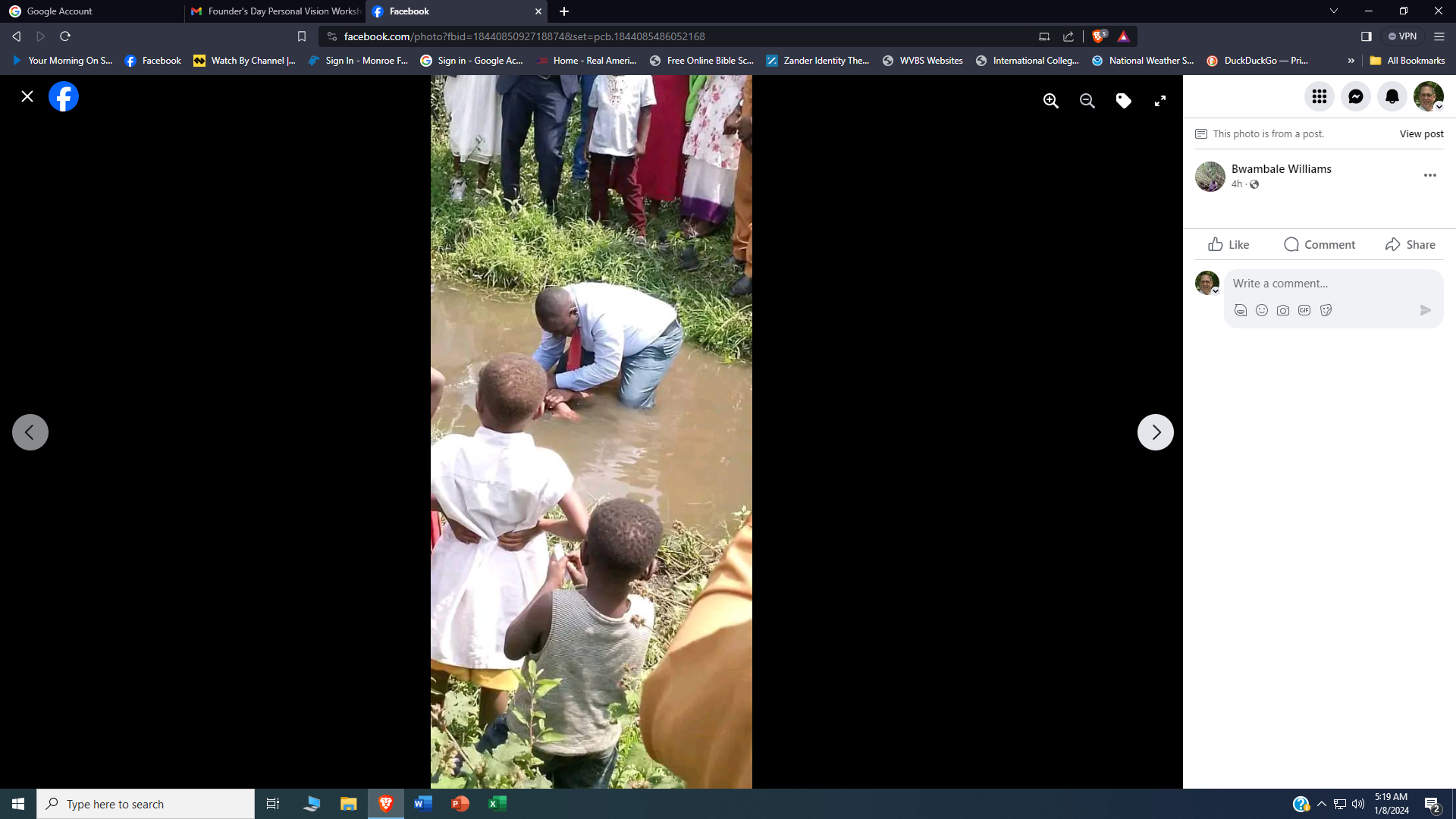 You Must Be Born Again. John 3:1-7
b hastings  newlebanoncoc.com